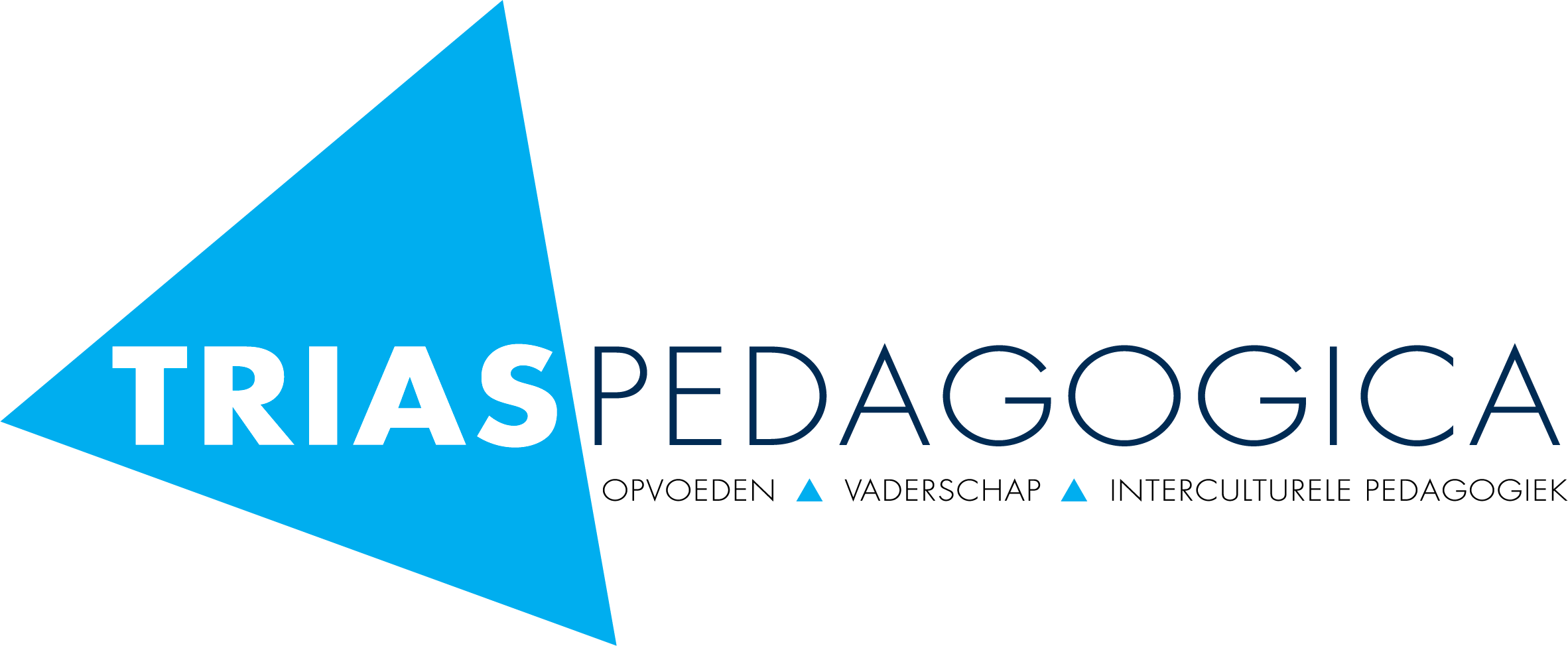 METHODIEK TER PREVENTIE VAN 
RADICALISERING EN EXTREMISME MET VADERS
Zina Jorna - Trias Pedagogica
NEJA Conferentie 2023
30 maart 2023
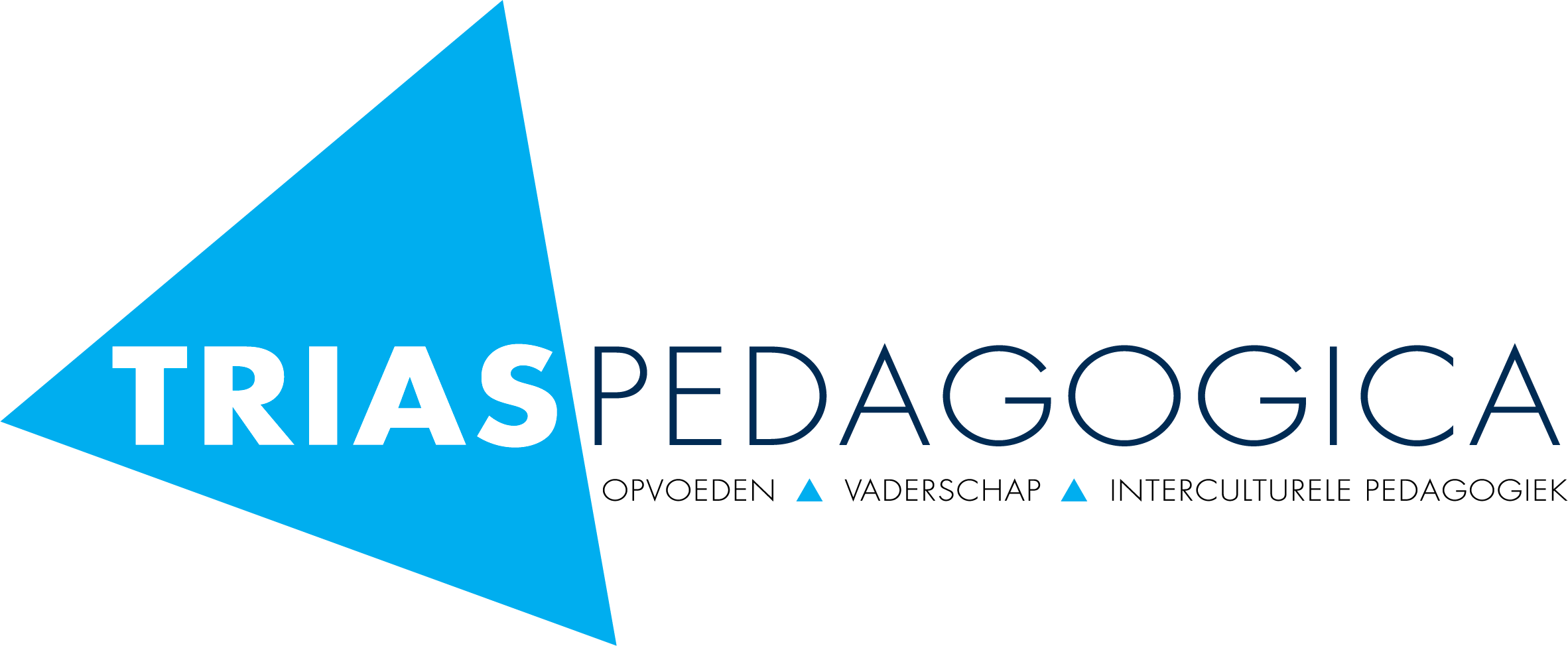 Programma
Voorstelronde
Trias Pedagogica - introductie
Doelstelling Tafelgesprek
‘Ontsporing & Vervreemding’ - de huidige methodiek
Resultaten Veldonderzoek
In gesprek met elkaar
2
30 maart 2023 - NEJA Conferentie - Trias Pedagogica
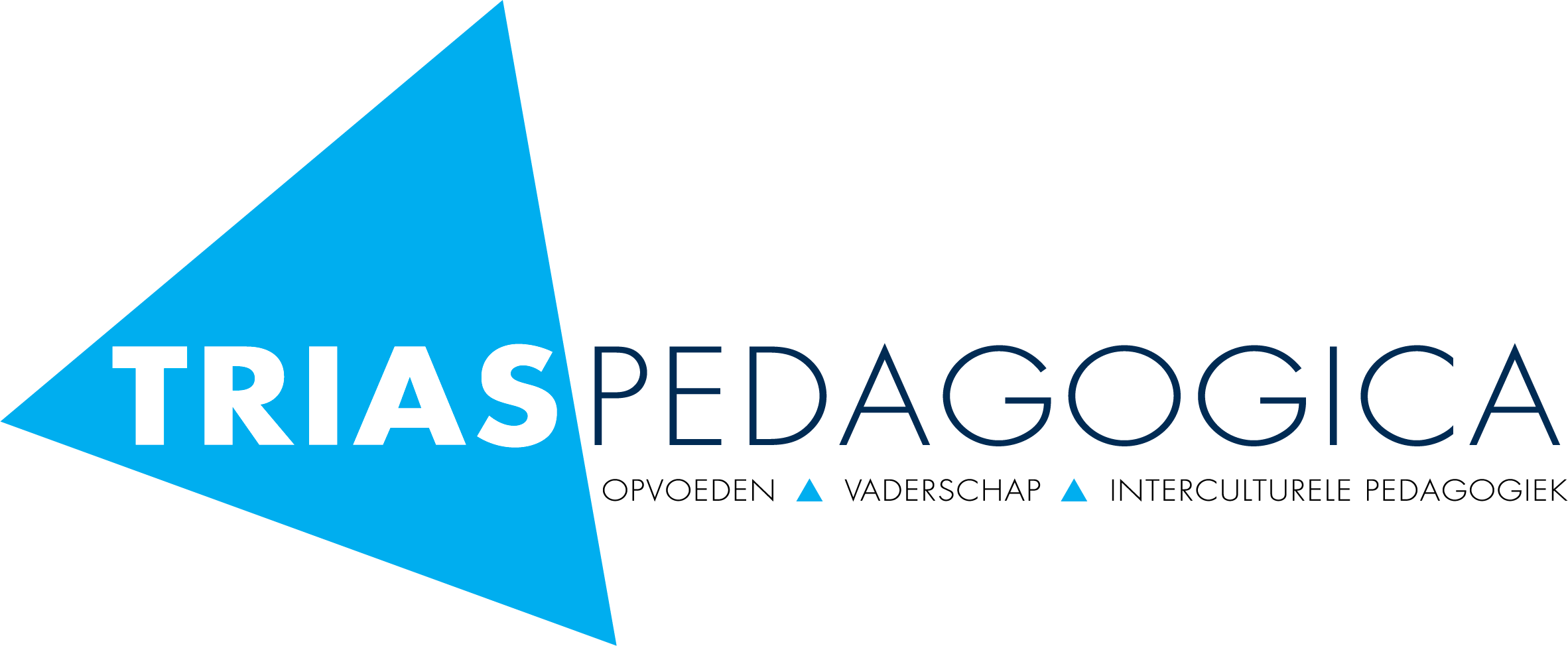 Trias Pedagogica - een introductie
vaderschap
kind
interculturele pedagogiek
opvoeden
3
30 maart 2023 - NEJA Conferentie - Trias Pedagogica
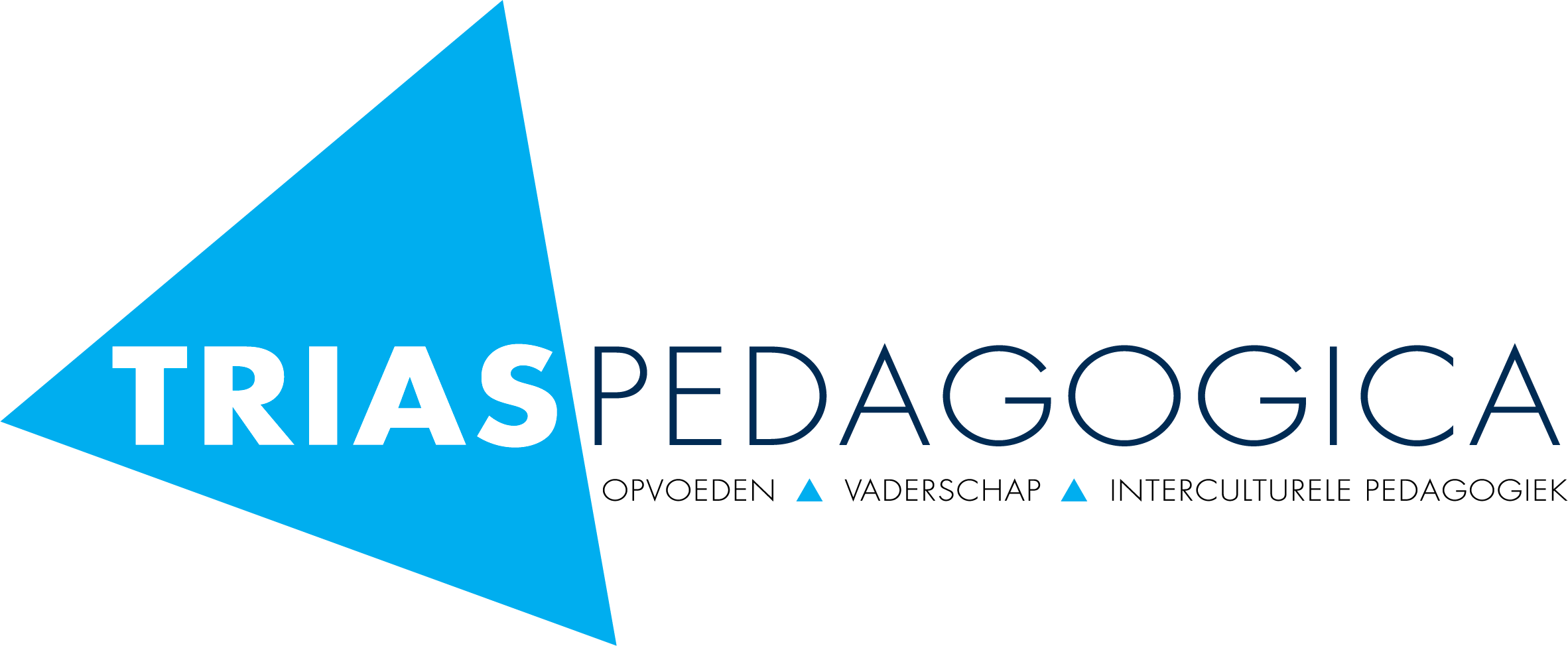 Trias Pedagogica - een introductie
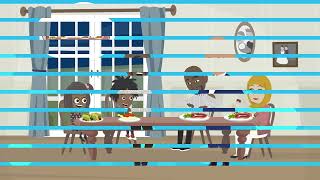 4
30 maart 2023 - NEJA Conferentie - Trias Pedagogica
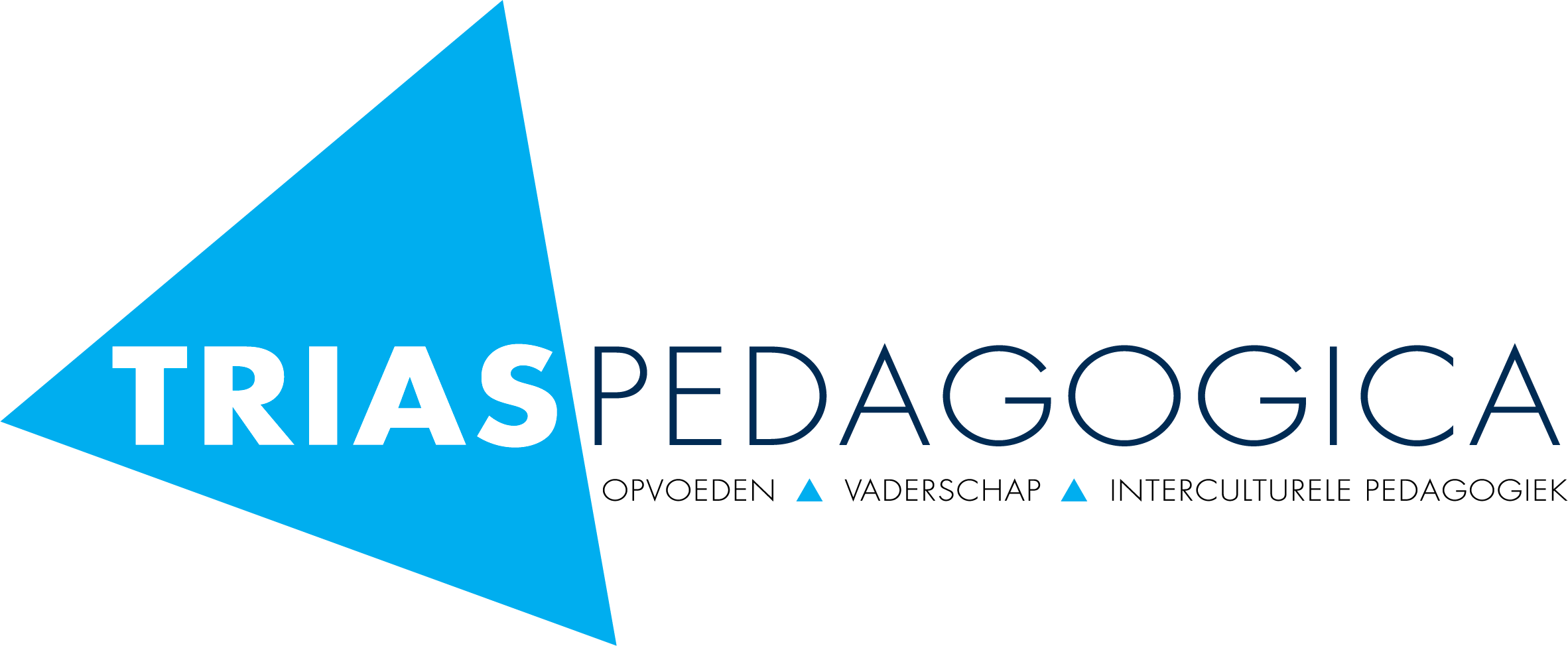 Doelstelling tafelgesprek
Het delen van resultaten van het veldonderzoek ‘Methodiek ter preventie van radicalisering en extremisme met vaders zonder migratieachtergrond’;
Hierover in gesprek met experts en/of geïnteresseerden om tot nieuwe inzichten te komen die kunnen helpen bij de ontwikkeling van de nieuwe methodiek.
5
30 maart 2023 - NEJA Conferentie - Trias Pedagogica
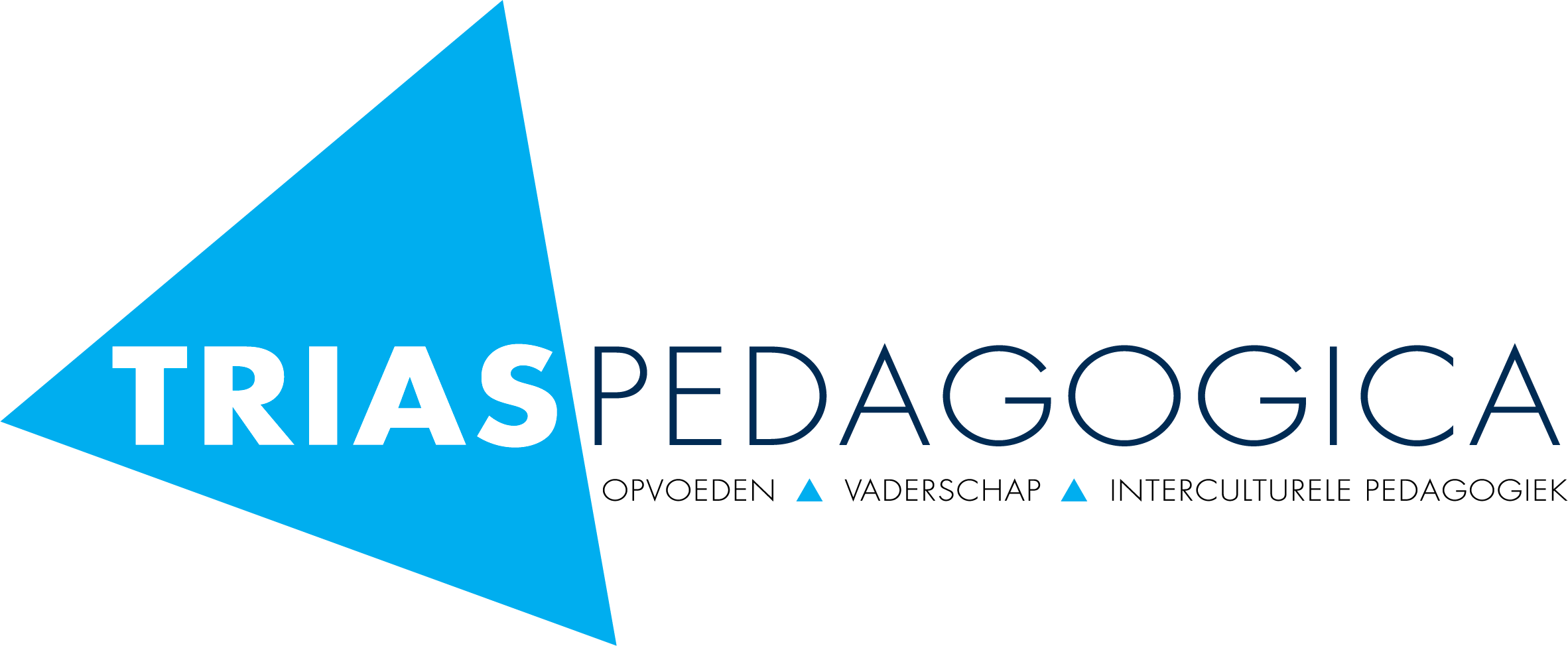 Doelstelling tafelgesprek
Methodiek ‘Op het Rechte Pad’
Stimuleren & Bespreken
preventie jeugdcriminaliteit
Ontsporing & Vervreemding
preventie radicalisering & extremisme
6
30 maart 2023 - NEJA Conferentie - Trias Pedagogica
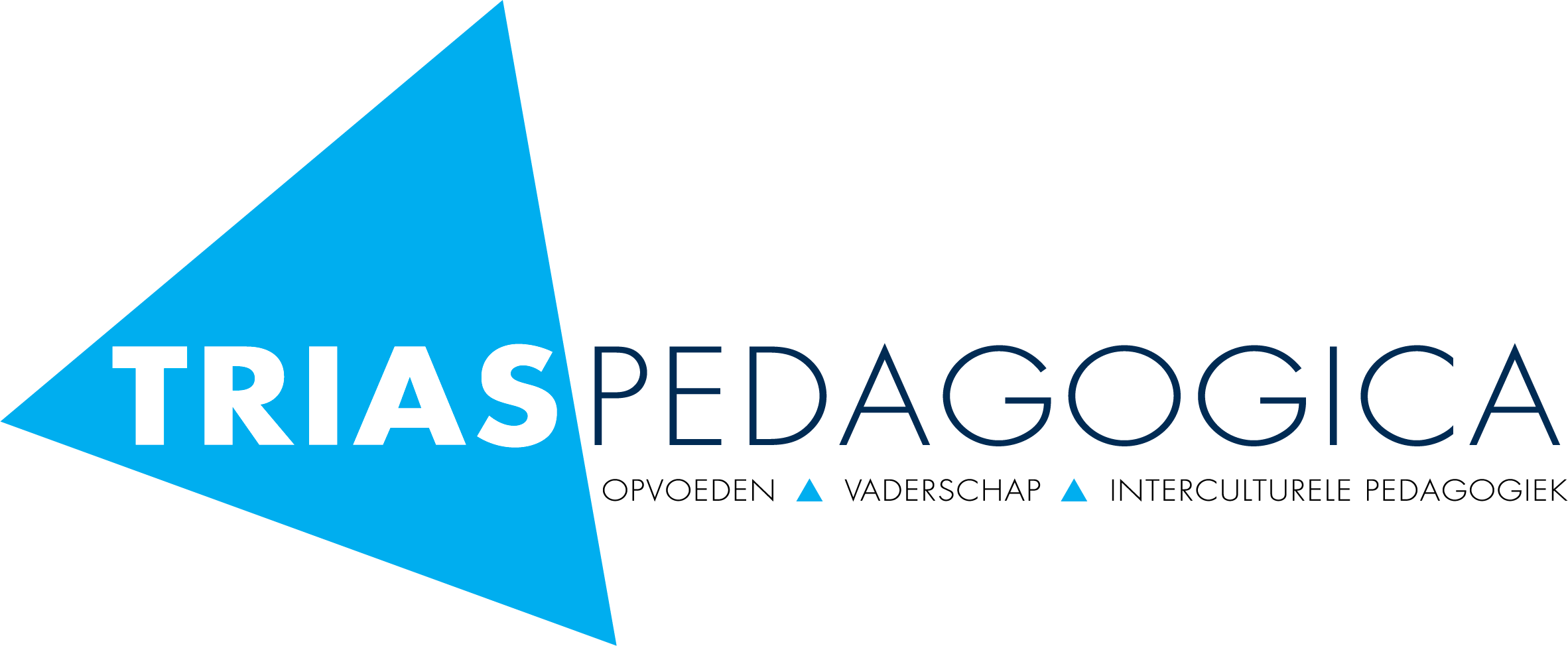 ‘Ontsping & Vervreemding’
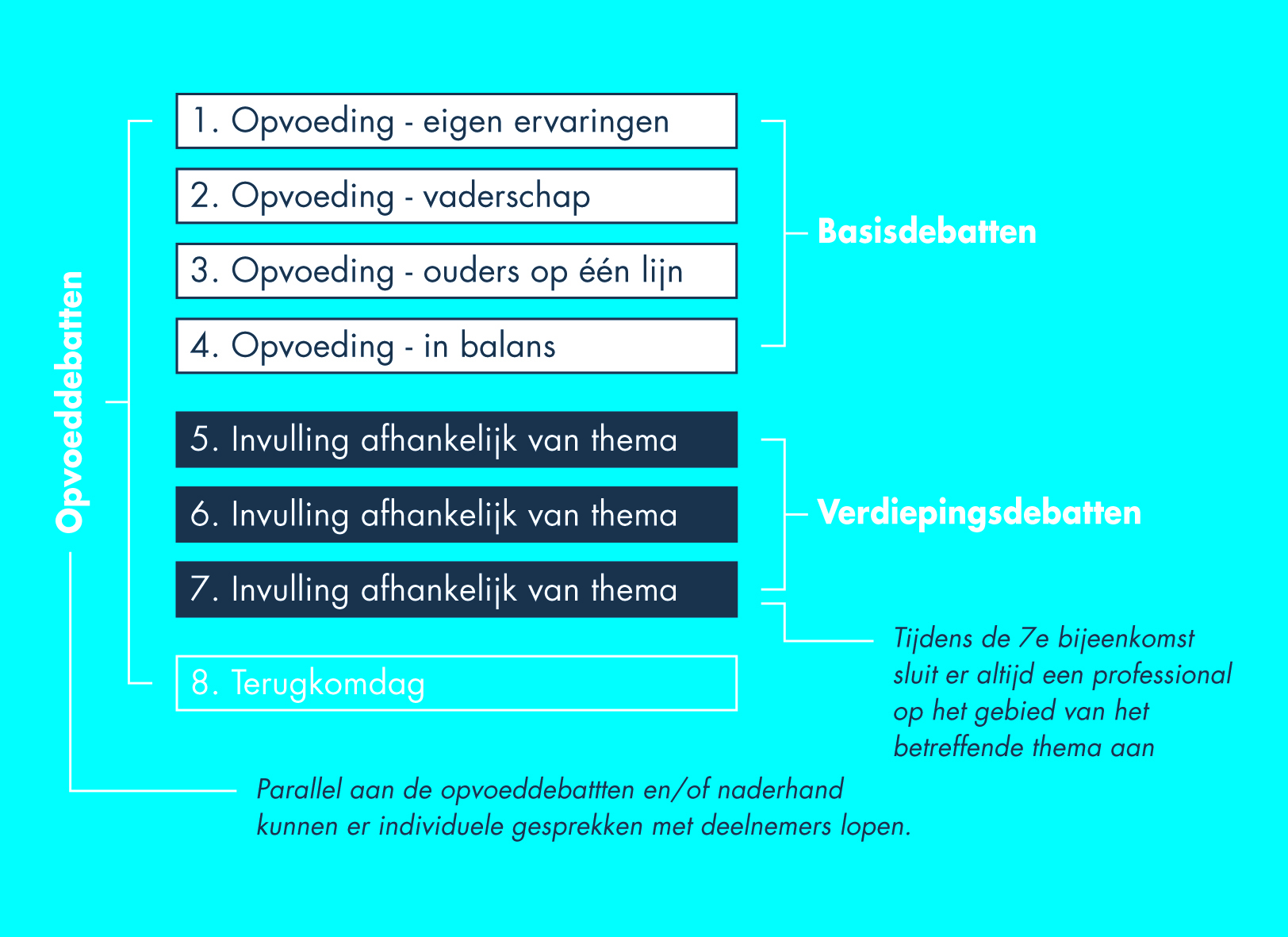 5. Het proces en de factoren van invloed
6. De rol van de ouder
7. In gesprek met een professional

Interactief d.m.v. stellingen, kaartspel en oefeningen.
7
30 maart 2023 - NEJA Conferentie - Trias Pedagogica
[Speaker Notes: 5. het proces en de factoren van invloed
Doel: kennis vergroten over het proces van radicalisering (risicofactoren en beschermende factoren) en kennis en vaardigheden aanleren over een positieve opvoedstijl en goede communicatie. 

6. de rol van de ouder
Doel: vergroten van de betrokkenheid van ouders bij school, werk, sociale omgeving, en (sociale) media gebruik van kinderen, ter voorkoming van ontsporing en vervreemding van hun kinderen. 

7. in gesprek met professionals
Doel: laagdrempelig contact met professionals wordt gefaciliteerd. Ouders krijgen meer kennis over misdaadpreventie.]
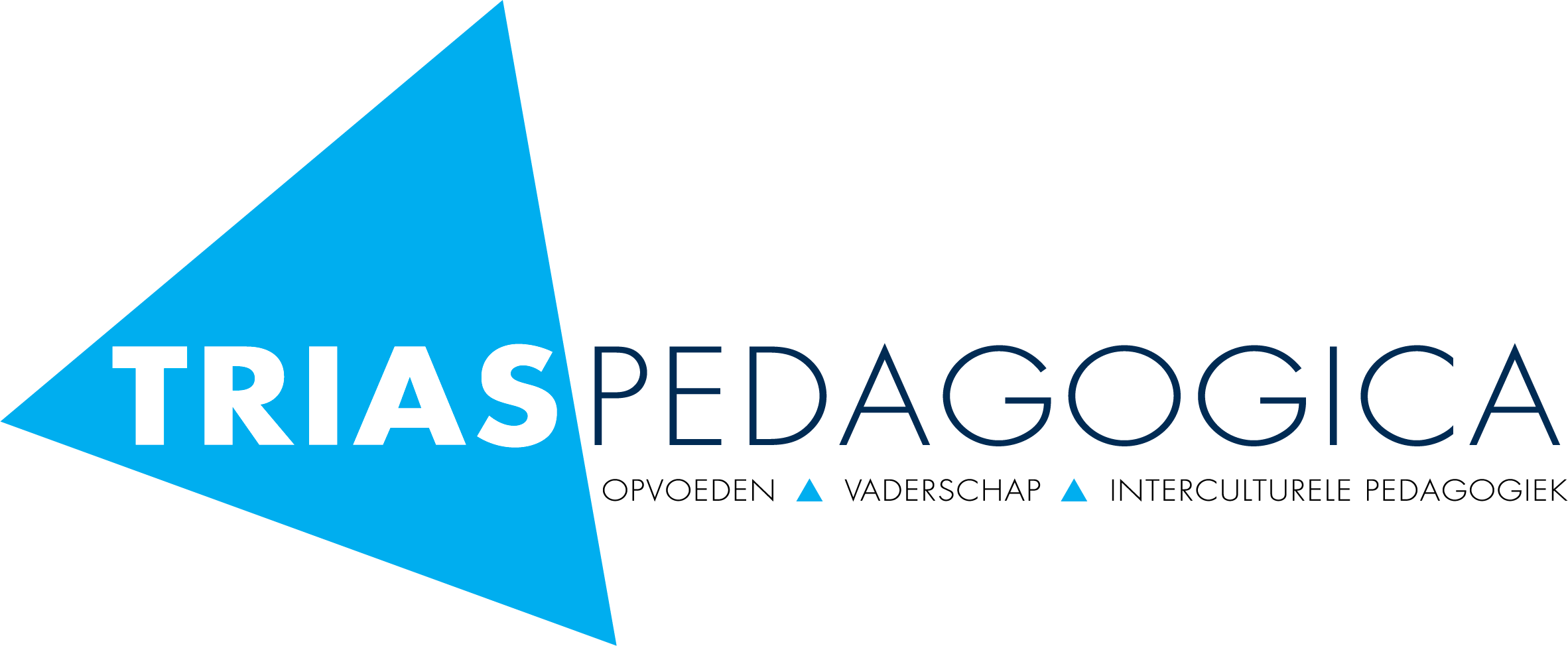 Resultaten - praktisch
Aantal bijeenkomsten 
Tijdstip
Samenstelling groep
8
30 maart 2023 - NEJA Conferentie - Trias Pedagogica
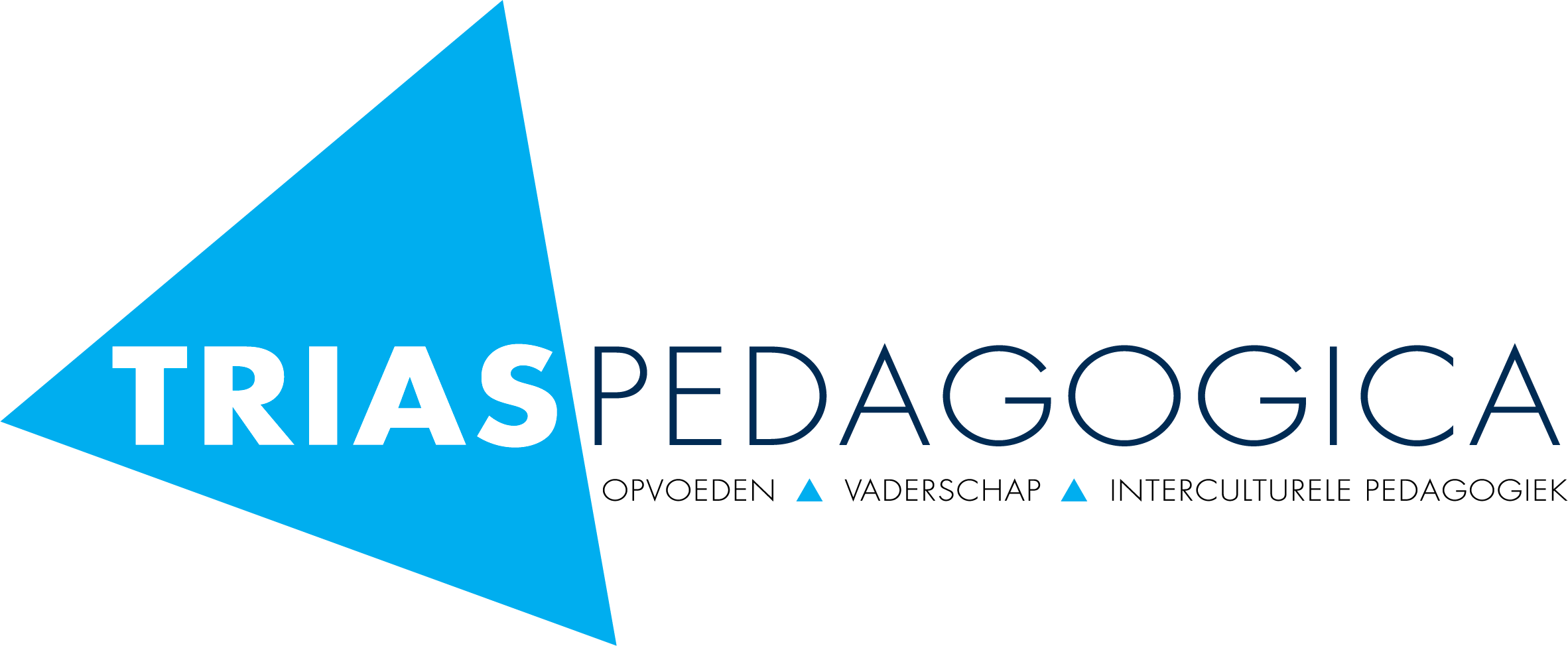 Resultaten - naamstelling
Opvoeddebatten - alternatief
ontsporing, vervreemding & radicalisering
9
30 maart 2023 - NEJA Conferentie - Trias Pedagogica
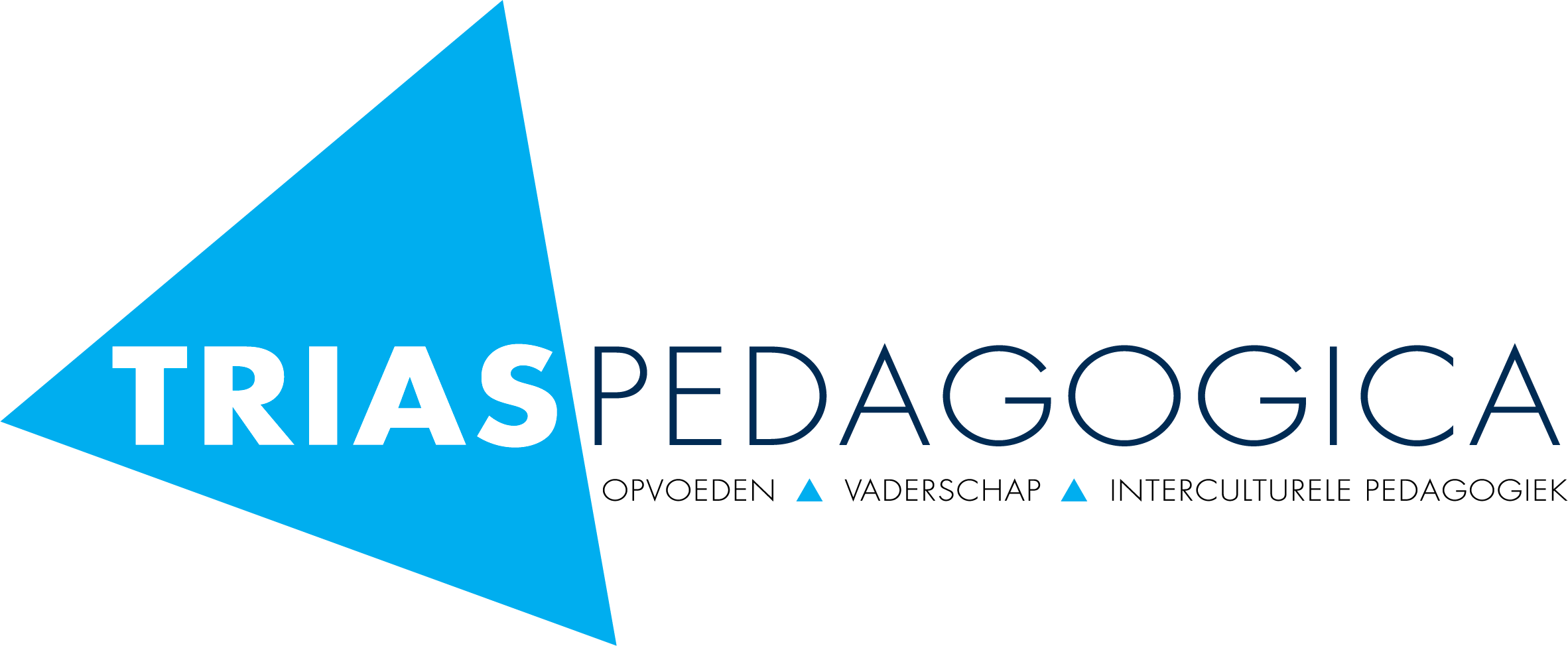 Resultaten - werving
Doelgroep bij werving concreet
ouders ZMA meer individualistisch
Outreachend werven op
scholen
sportclubs
via OKT/wijkteams/gemeente
…
10
30 maart 2023 - NEJA Conferentie - Trias Pedagogica
[Speaker Notes: Wat denken ze over outreachend vs. open uitnodiging voor ouders ZMA?]
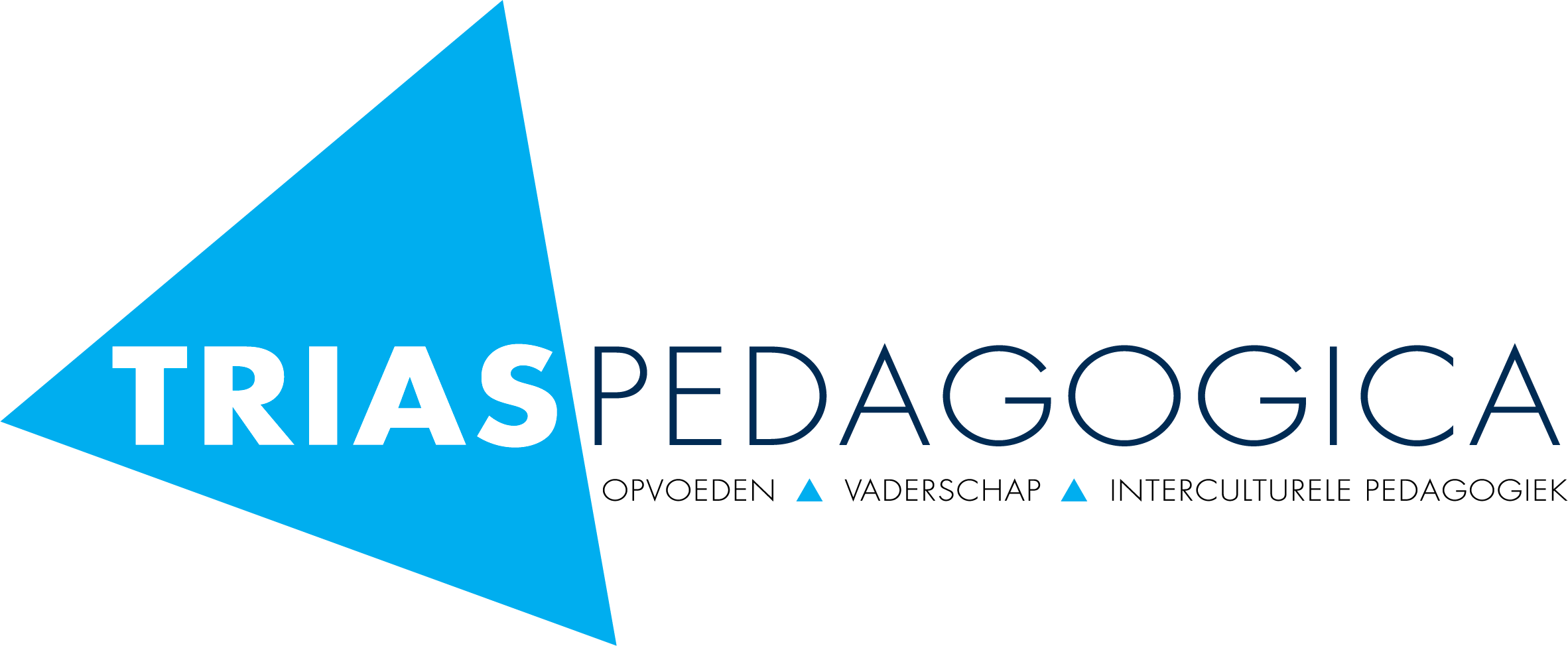 Resultaten - inhoud basis
Eerste 3 thema’s blijven relevant
‘in balans’ - dit thema blijft relevant als het wordt omgevormd naar verschillen in identiteit in plaats van verschillen van nationale herkomst.

spreken over opvoeding taboegevoelig
minder theorie, meer doen
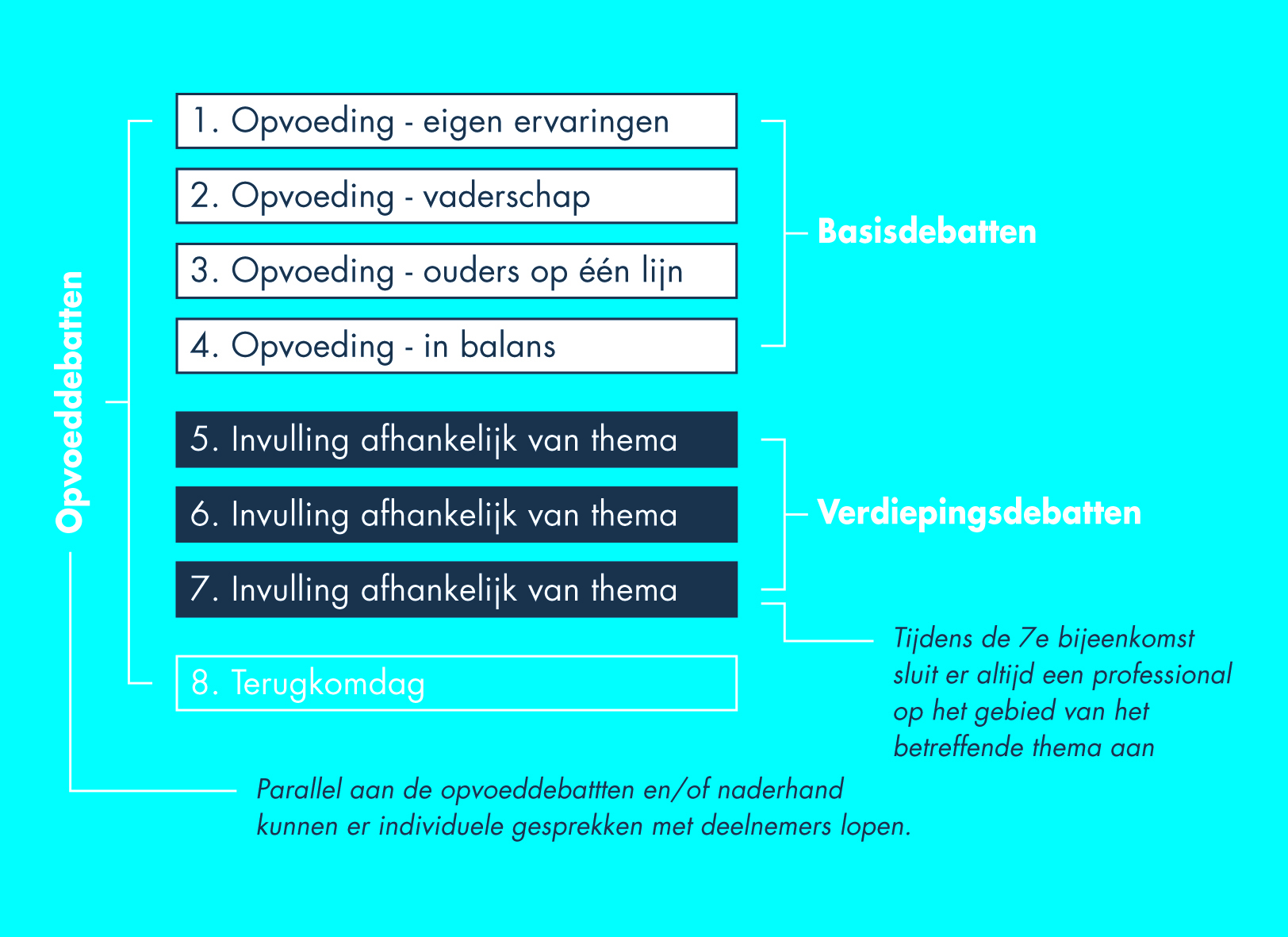 11
30 maart 2023 - NEJA Conferentie - Trias Pedagogica
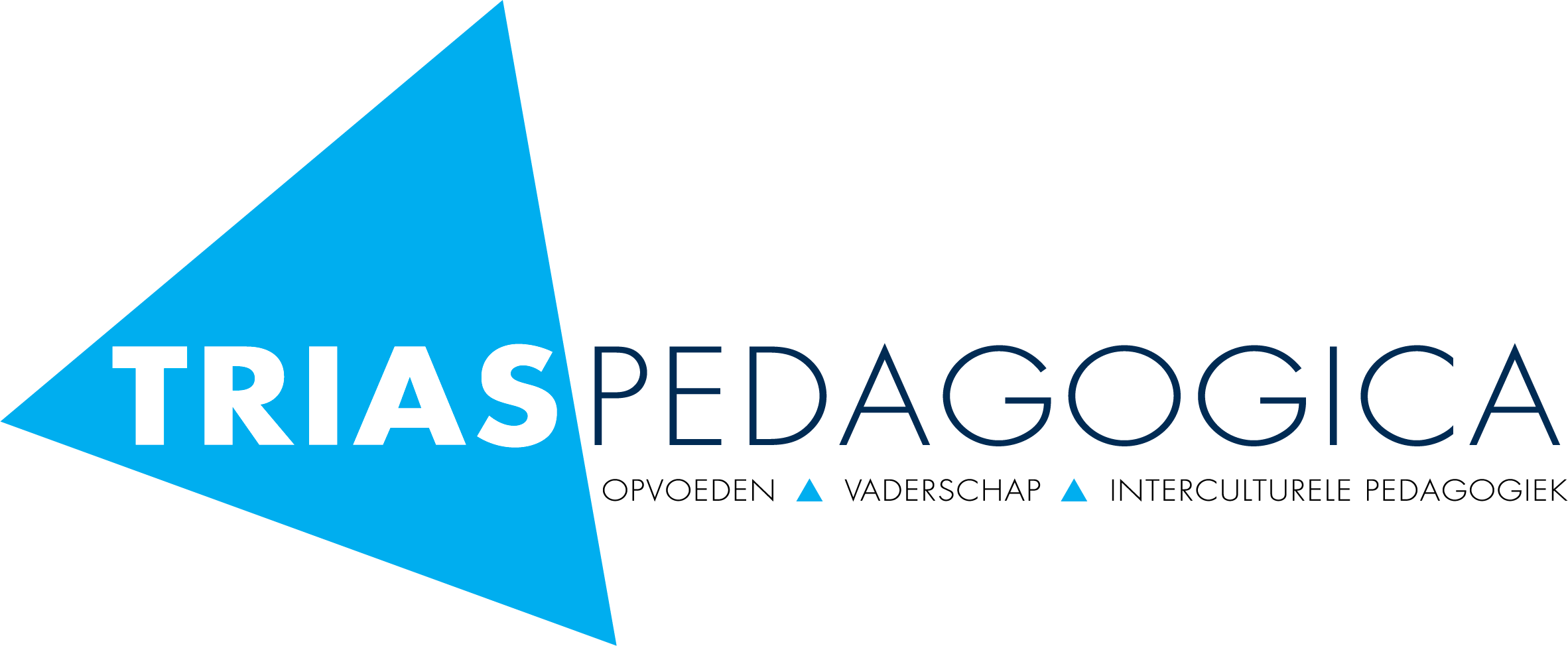 Resultaten - inhoud verdieping
creëer bewustzijn van verschillende typen extremisme
biedt handelingsperspectieven/tools aan, bijv. gesprekstechnieken
aandacht besteden aan eigenwaarde/zelfvertrouwen/zelfverzekerdheid van kind
Thema 5: kennis over radicalisering → blijft gelijk
Thema 6: de rol van de ouder → over de sociale leefwereld van de kinderen, met name sociale media
ouders geven aan weinig kennis te hebben over wat kinderen doen/delen op sociale media
kinderen betrekken
heb het over ‘privacy’
12
30 maart 2023 - NEJA Conferentie - Trias Pedagogica
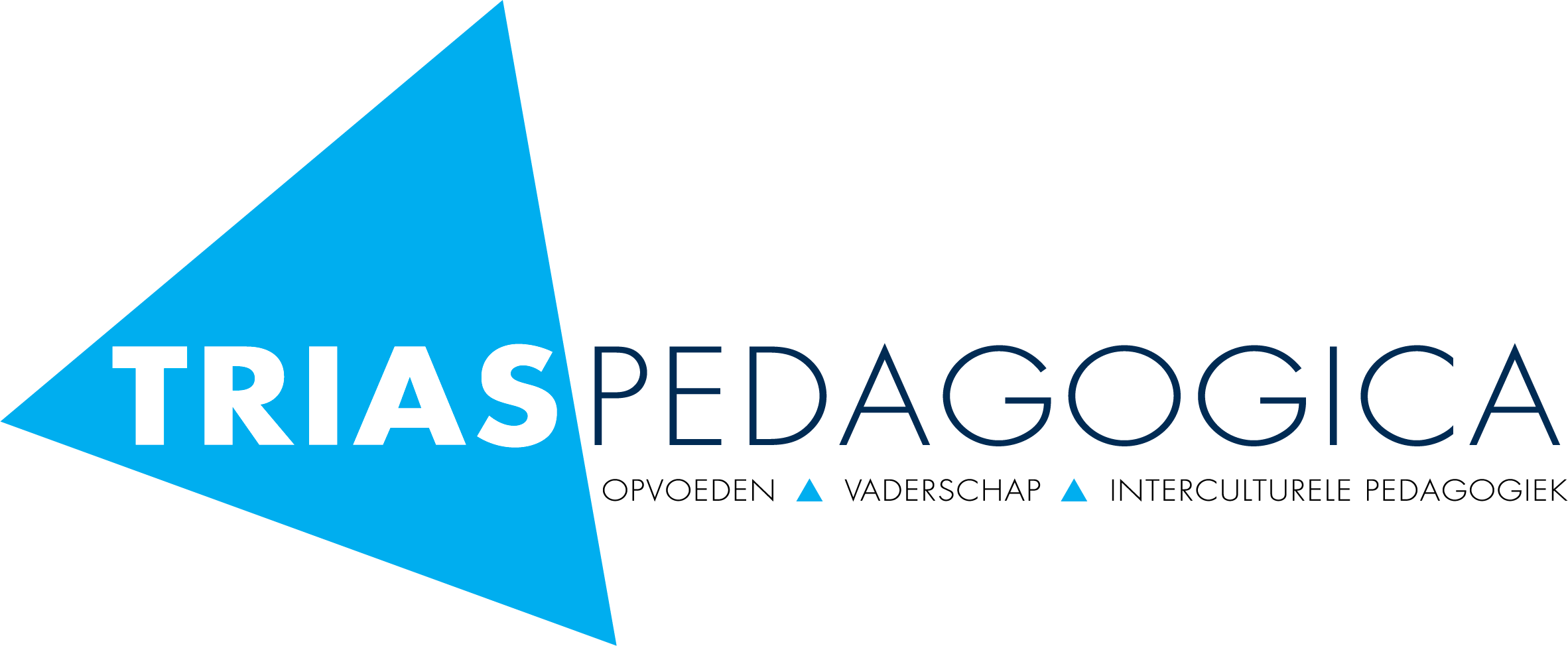 Resultaten - inhoud verdieping
Thema 7: in gesprek met een professional
leerkrachten (niet eigen school)
ervaringsdeskundigen
evt. wijkagent/politie
13
30 maart 2023 - NEJA Conferentie - Trias Pedagogica
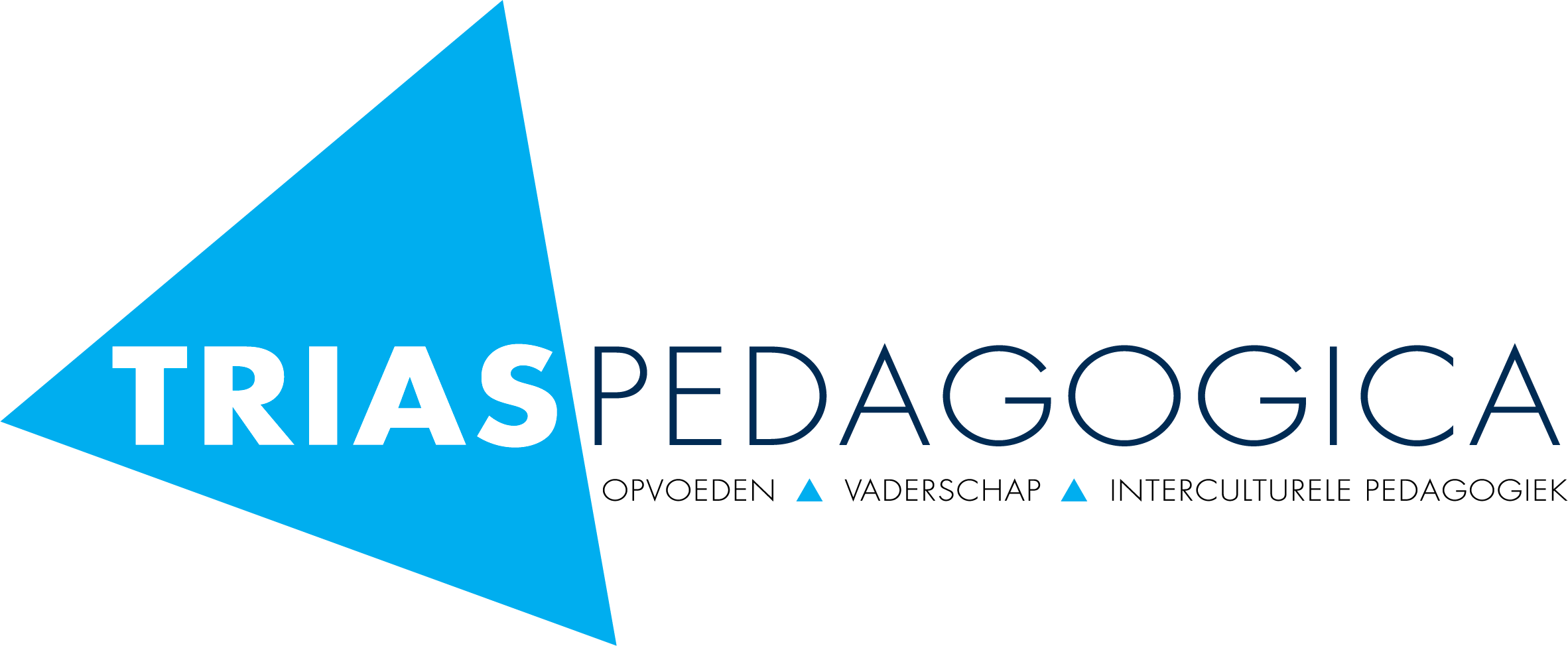 Tafel in gesprek
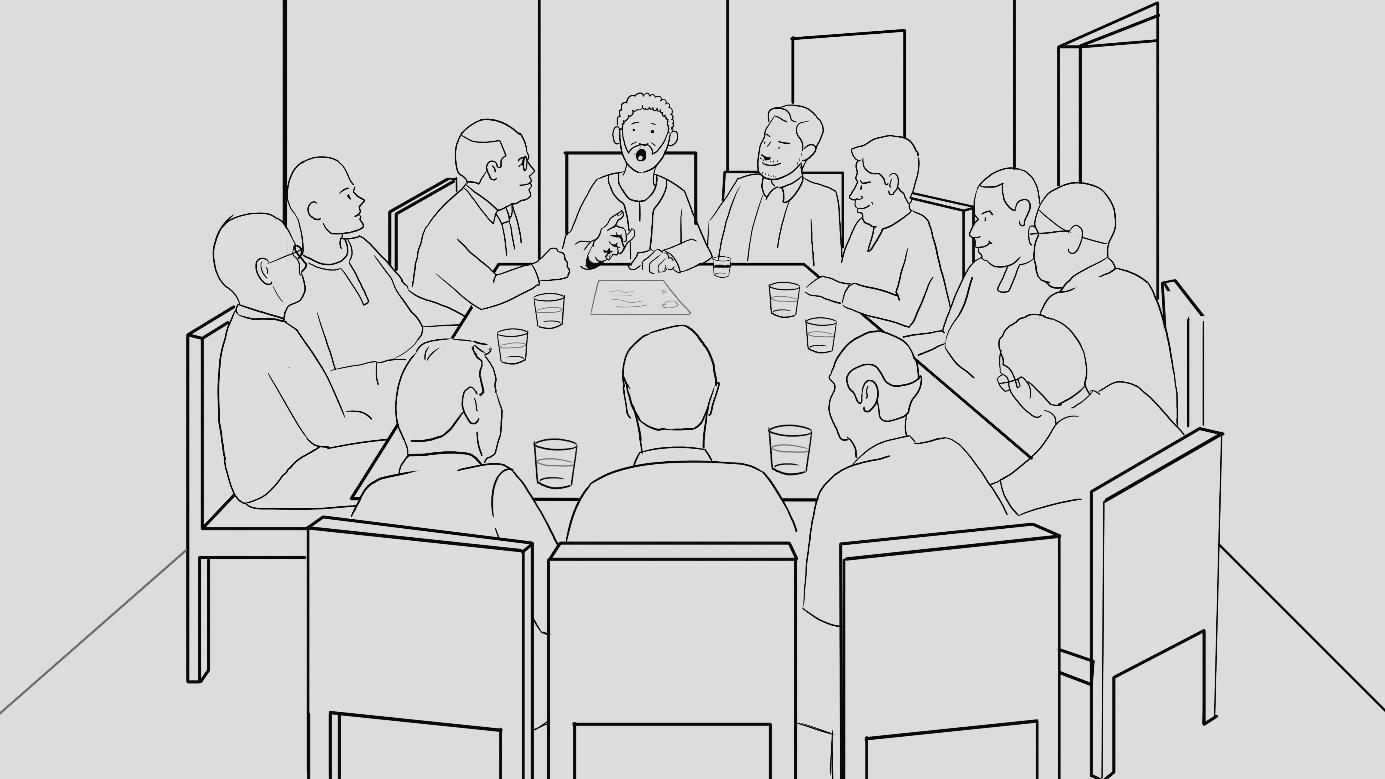 14
30 maart 2023 - NEJA Conferentie - Trias Pedagogica
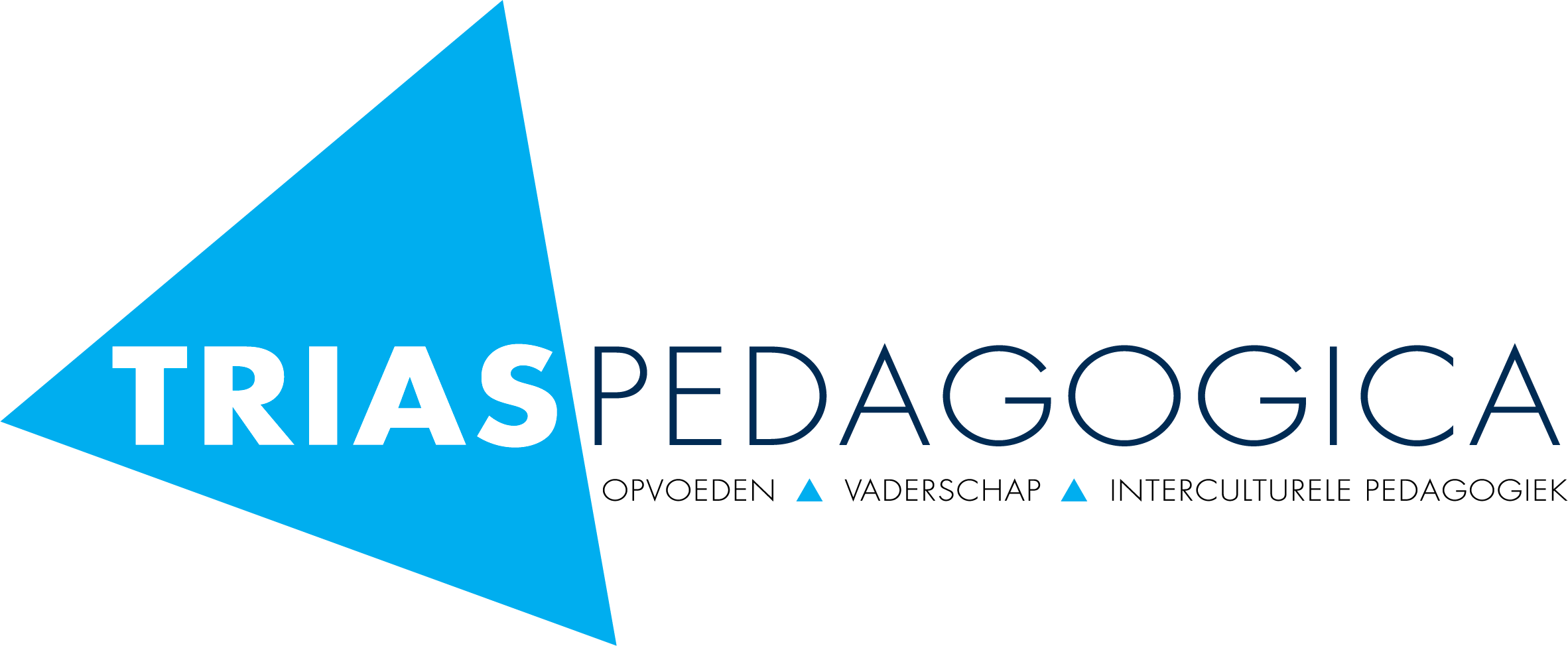 Meer informatie
www.triaspedagogica.nl

Download hier onze methodiek:
Basisdebatten: https://www.triaspedagogica.nl/library/202107_TriasPedagogica_Boekje_Opvoeddebatten-Basisdebatten_A5_digitaal.pdf



Verdieping preventie criminaliteit & radicalisering:https://www.triaspedagogica.nl/library/202109_TriasPedagogica_Boekje_Opvoeddebatten-Verdiepingsdebatten-Op-het-Rechte-Pad_A5_digitaal.pdf
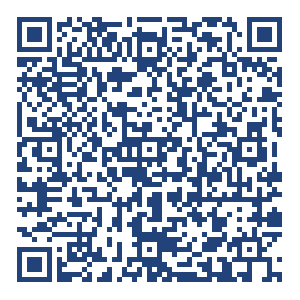 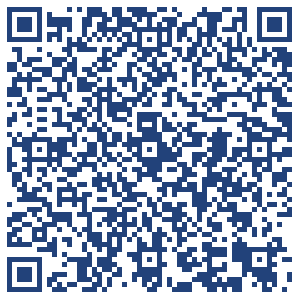 15
30 maart 2023 - NEJA Conferentie - Trias Pedagogica